ГБУЗ СО «Сызранская ЦГРБ»«Сестринский пост в амбулаторно -поликлиническом подразделении»
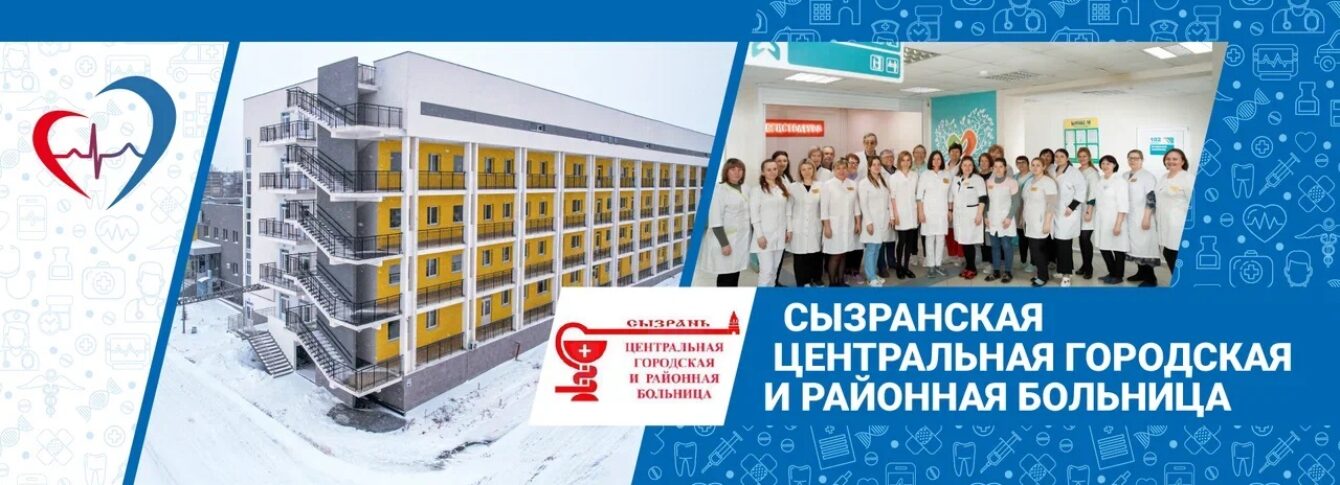 Докладчик: Трифонова Оксана Владимировна
Старшая медицинская сестра поликлиники№5
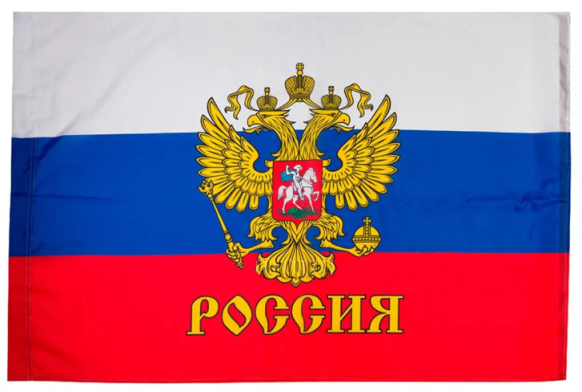 Развитие первичной медико-санитарной помощи — одно из основных направлений государственной политики в сфере здравоохранения.
В.В.Путин
Указ Президента РФ от 6 июня 2019 г. N 254 “О Стратегии развития здравоохранения в Российской Федерации на период до 2025 года”
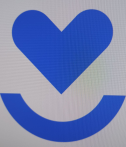 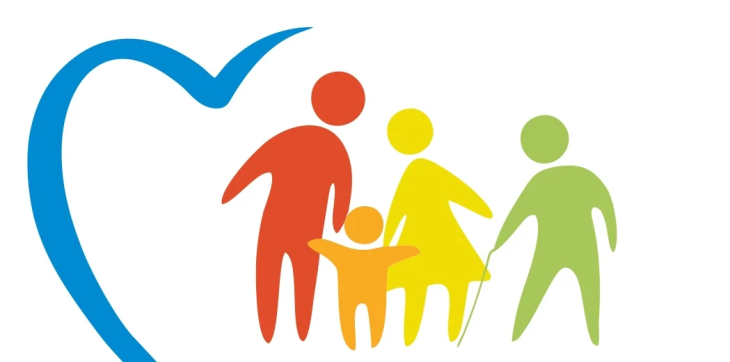 НОВАЯ МОДЕЛЬ МЕДИЦИНСКОЙ ОРГАНИЗАЦИИ, ОКАЗЫВАЮЩЕЙ ПЕРВИЧНУЮ МЕДИКО-САНИТАРНУЮ ПОМОЩЬ
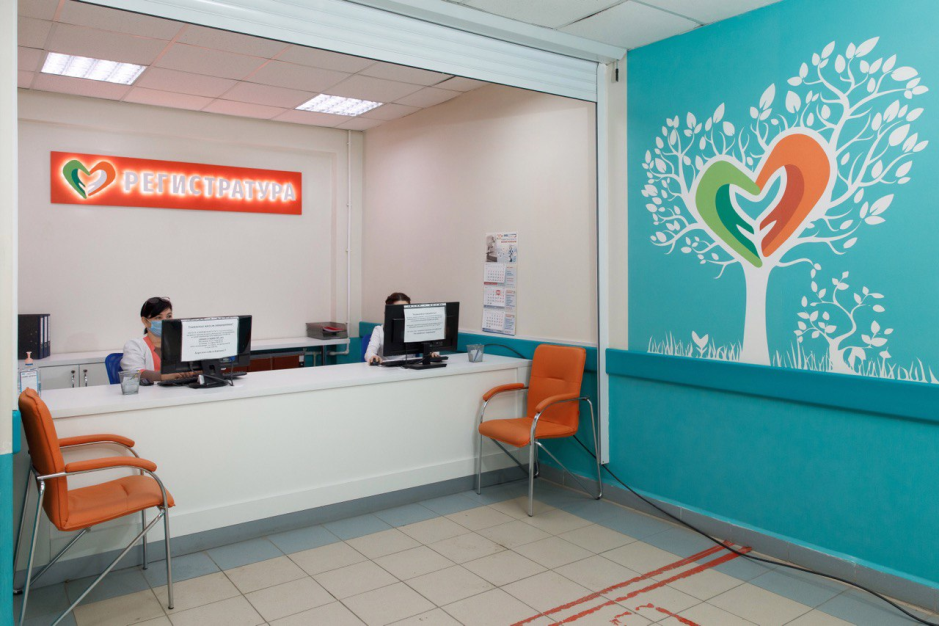 Взрослая поликлиника №5
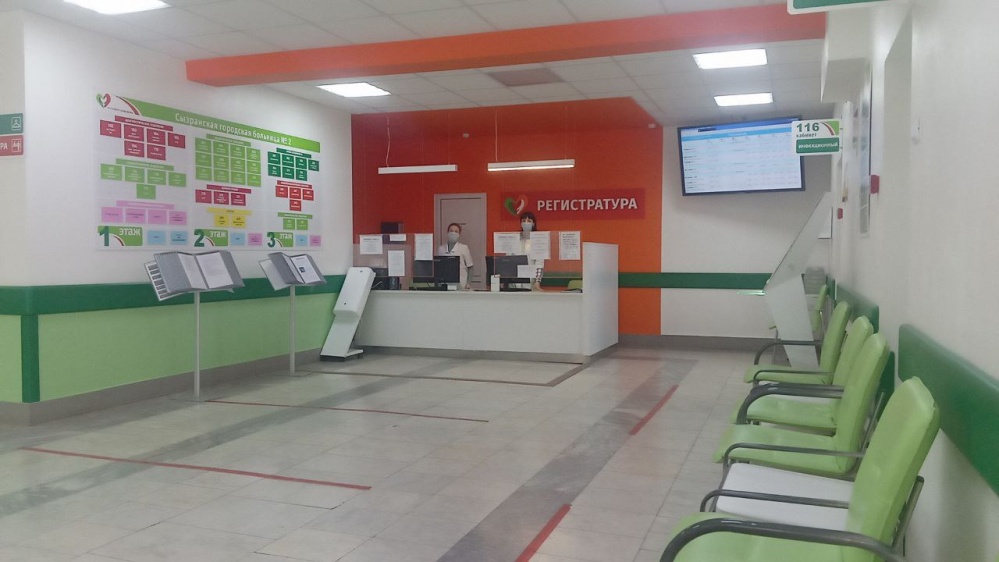 Детская поликлиника №3
Проект: «Выравнивание нагрузки между врачами и  средним медицинским персоналом»
Создан «Сестринский пост »
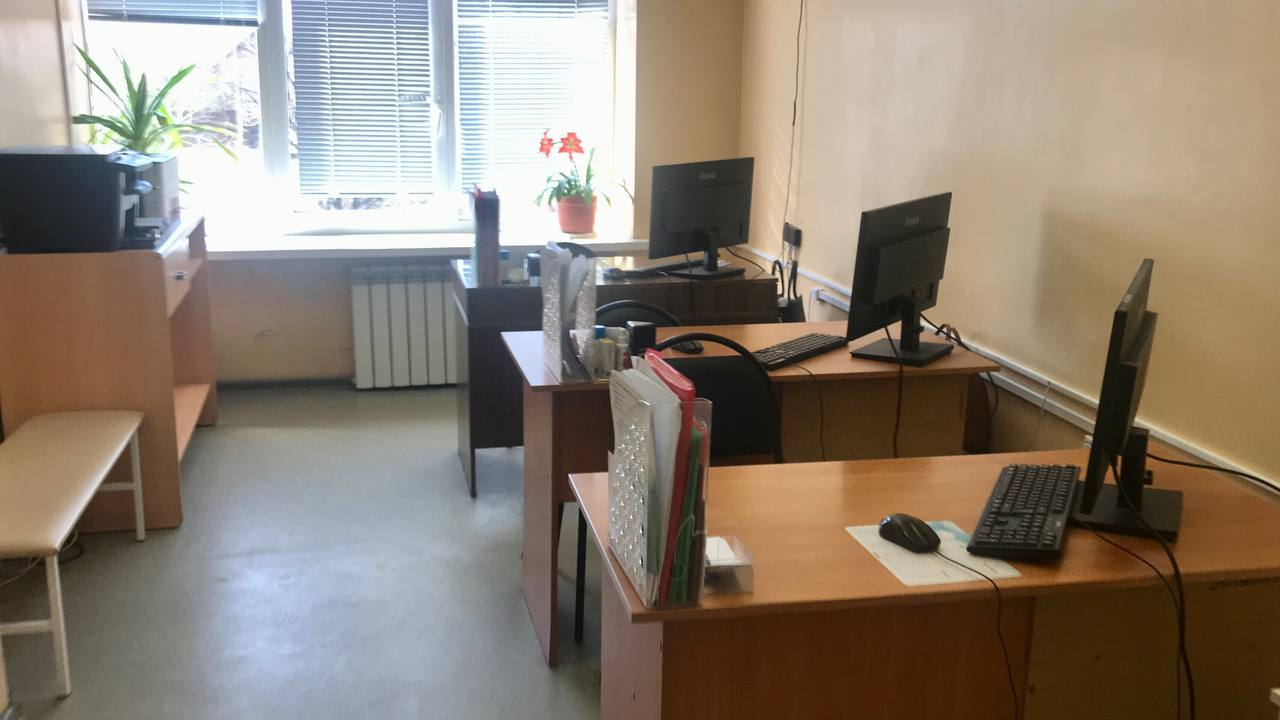 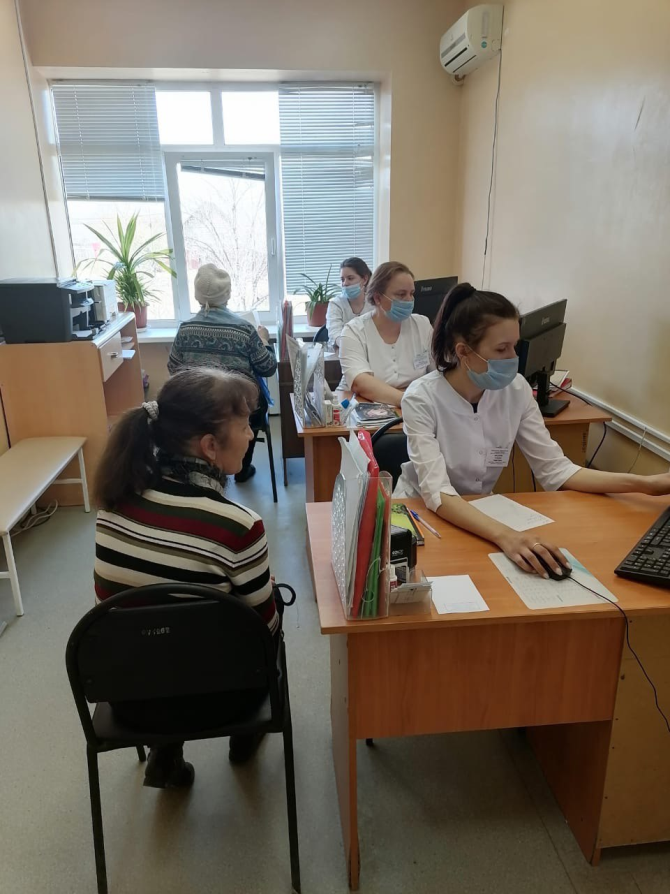 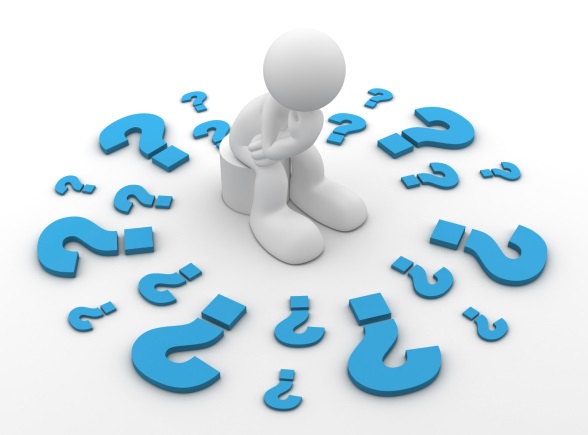 Проблемы
Наличие временных потерь
Низкая удовлетворенность пациентов  доступностью и сроками ожидания медицинских услуг
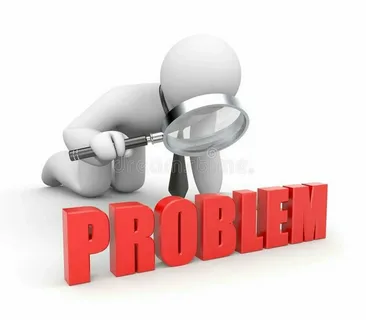 Неравномерное распределении функциональных обязанностей между врачами и  средним медицинским персоналом
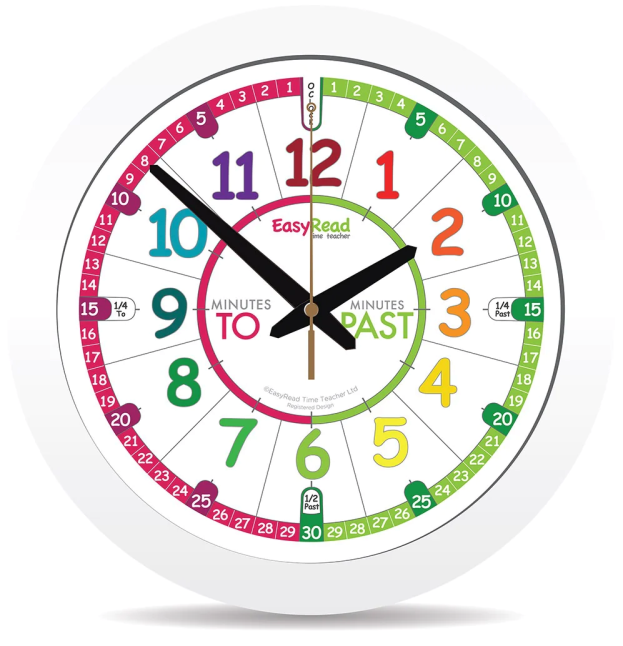 Хронометраж приема пациента врачом-терапевтом участковым выявил ряд существенных недостатков данного процесса между всеми участниками
 (пациент — врач — медицинская сестра).
Временные потери возникают:
• в процессе ожидания пациентом приема врача в очереди;
• при  осмотре врачом пациента временные потери со  стороны медицинской сестры;
• при  выписке направлений медицинской сестрой временные потери со стороны врача.
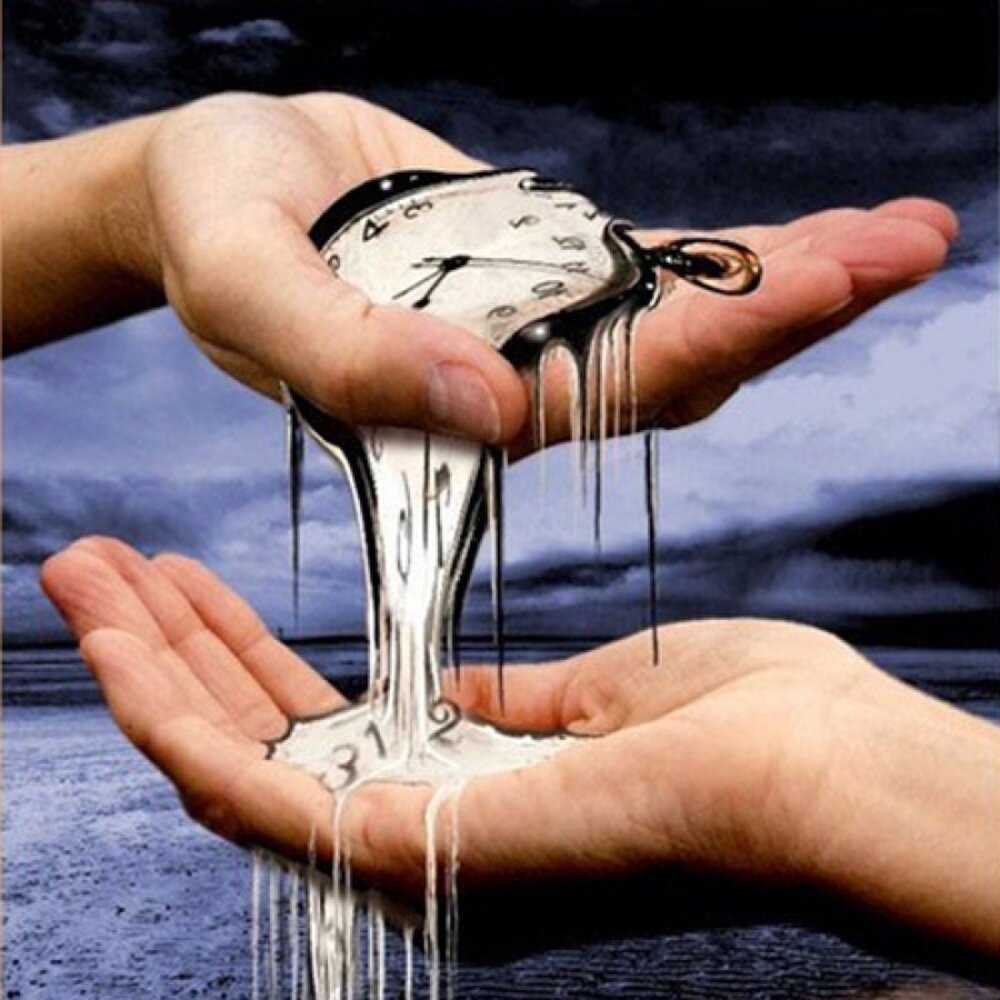 Нерациональное использование времени и врача, и медицинской сестры на  приеме
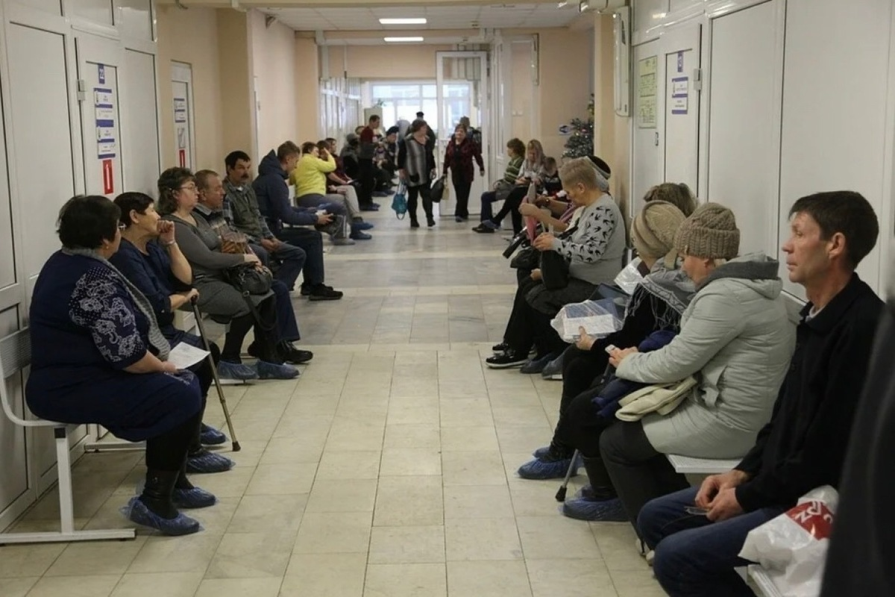 20 % посещений, от  всех принятых терапевтом пациентов были необоснованные     
!
Оптимизация процесса:
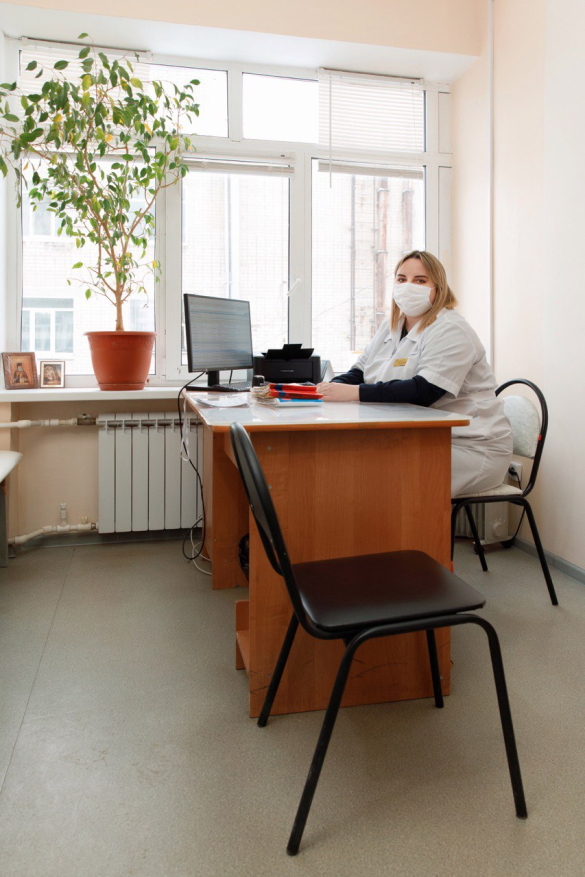 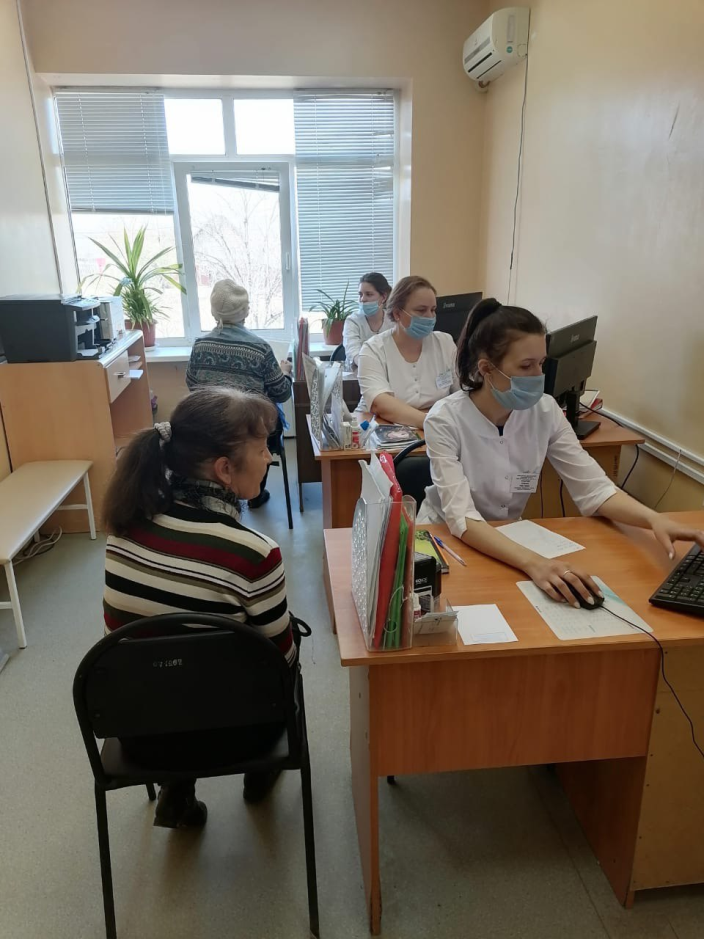 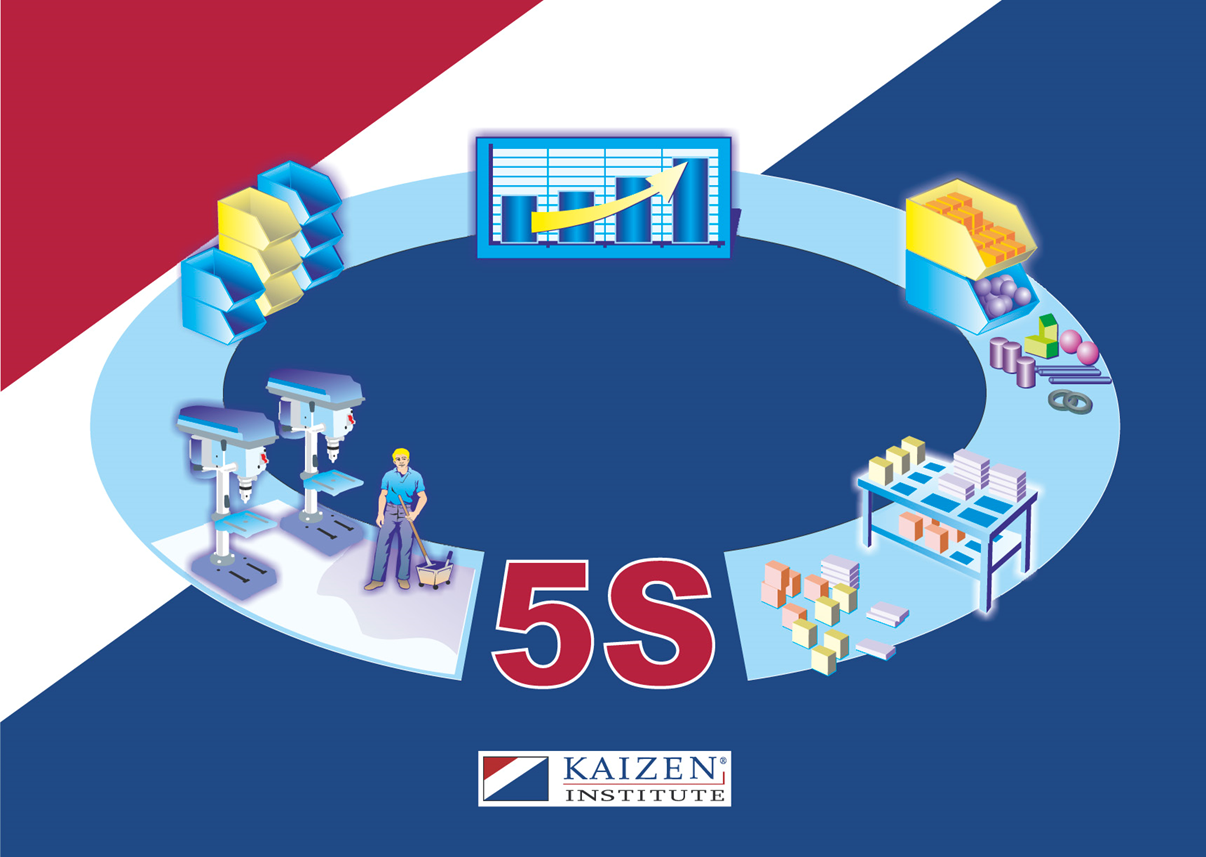 Совершенствование/ самодисциплина
Стандартизация
Сортировка
Улучшение рабочего
пространства
Содержание в чистоте
Соблюдение порядка
Что такое 5С?
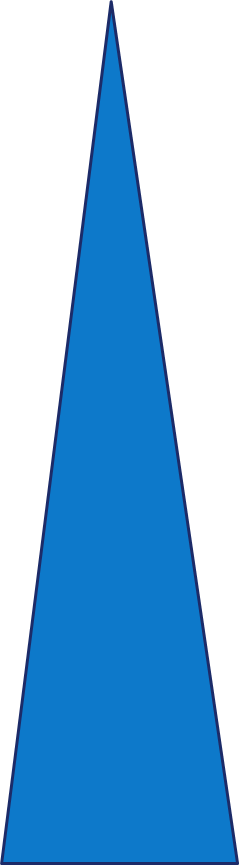 Это пять простых принципов рациональной организации рабочего пространства, соблюдая которые, можно извлечь максимальную выгоду из имеющихся ресурсов
Это система направленная на правильную, безопасную и эффективную организацию рабочего места
Это фундамент Бережливого производства
Организация рабочих мест
Рабочее место врача
Рабочее место м/сестры
Рабочее место медицинской сестры было вынесено в  отдельный кабинет, в  котором оборудовано три рабочих места, обеспеченных офисной мебелью и техникой.
В кабинете приема врача было организовано одно рабочее место, оборудованное офисной техникой
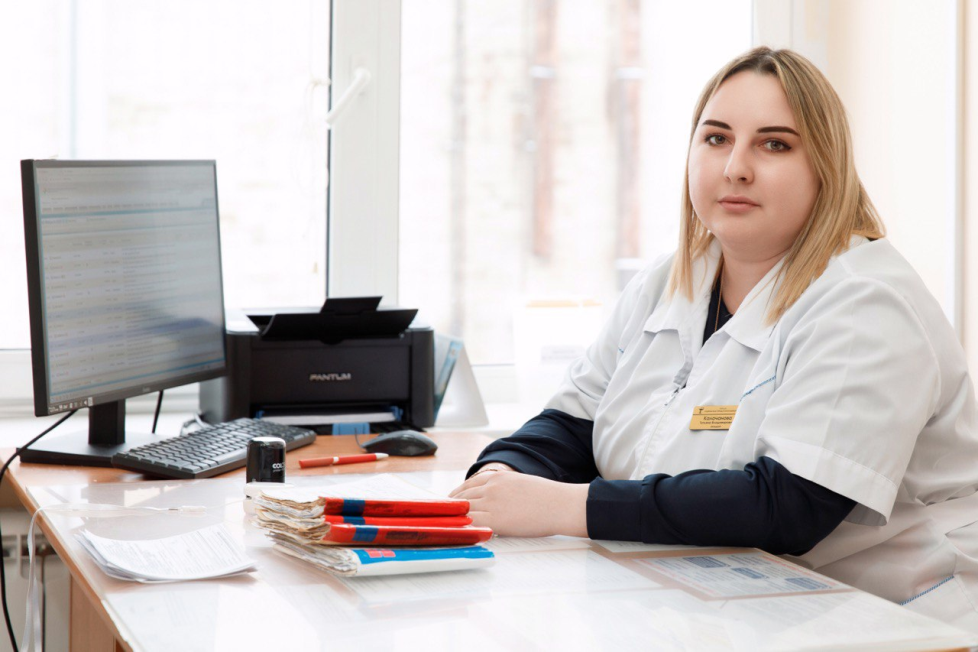 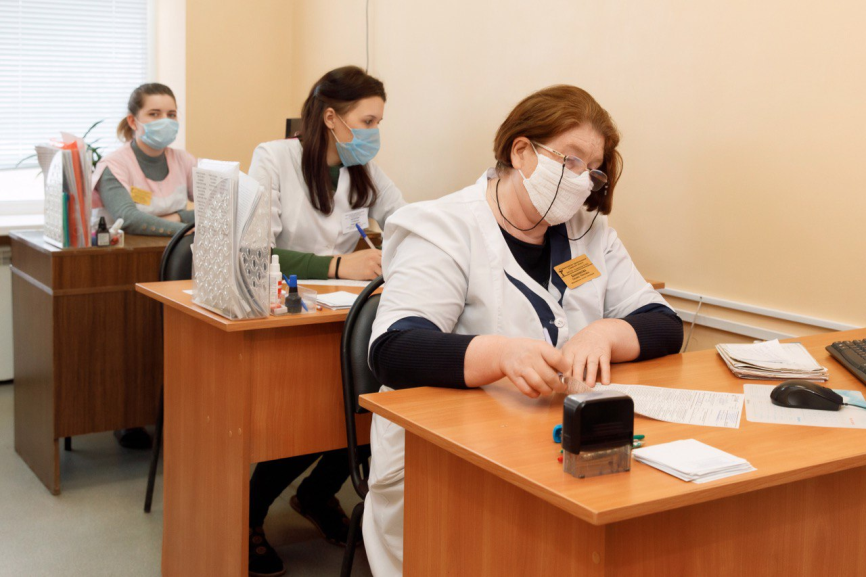 Прием пациентов врачом-терапевтом осуществляется по записи и участковому принципу. Осмотр и опрос пациента происходит строго конфиденциально, максимально используется время для  непосредственного выявления проблем у  пациента.
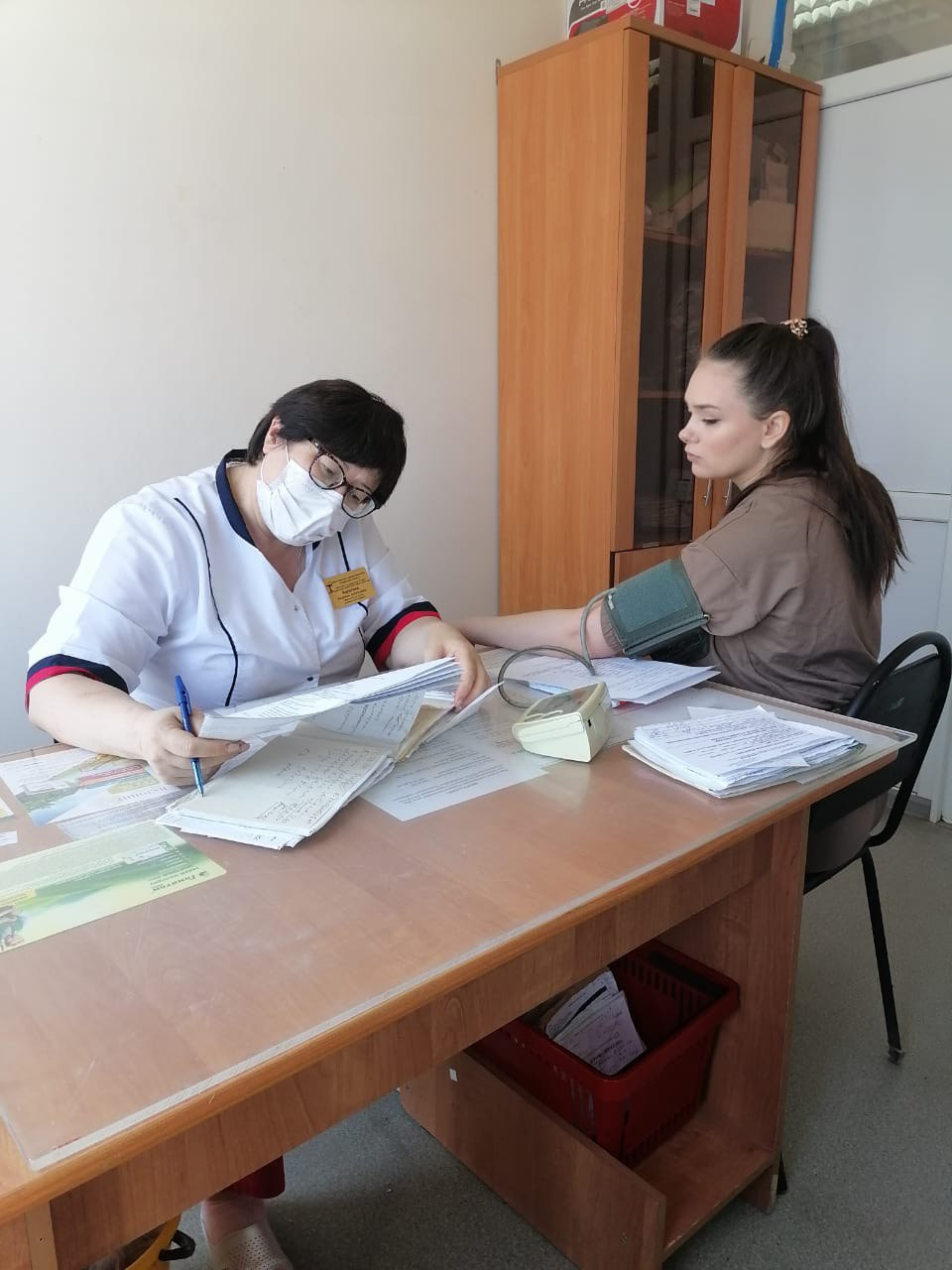 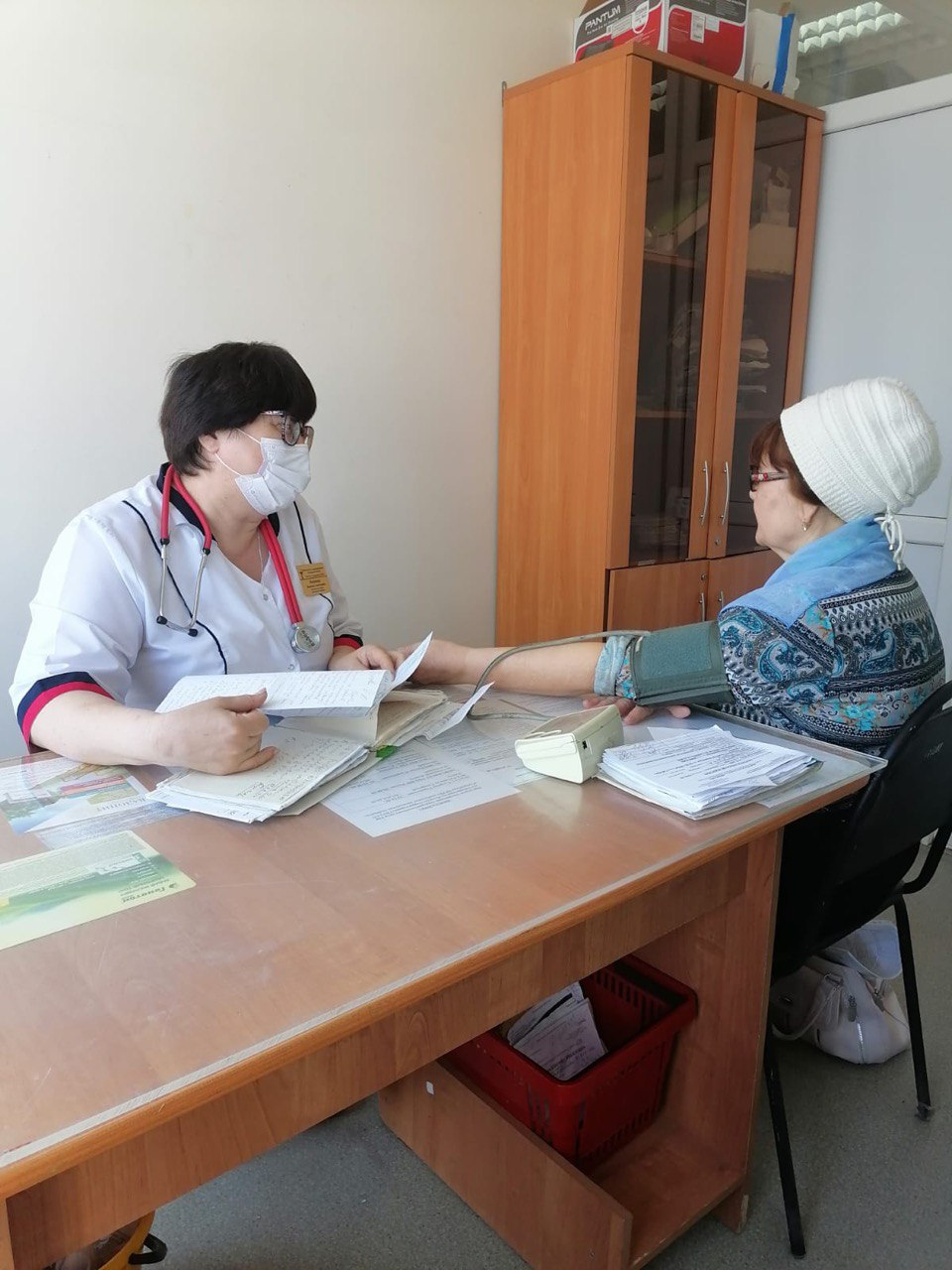 Чек лист ФИО______________________________________________________________
Дата рождения_____________________________________________________
Адрес_____________________________________________________________
Диагноз___________________________________________________________
Врач______________________________________________________________
Основные принципы работы сестринского поста
обслуживание пациентов от всех участковых врачей-терапевтов;
 индивидуальный подход к пациенту (подбор времени для  записи на  прием или  исследование);
 использование информационных медицинских систем;
 равномерное распределение функциональных обязанностей между врачом и медицинской сестрой.
Внедрение сестринского поста позволило решить следующие задачи:
Результат работы сестринского поста
Повысилась удовлетворенность пациентов качеством оказания медицинских услуг 
  Повысилась удовлетворенность пациентов сроками оказания медицинских услуг.
 Повысилась эффективность работы и компетентность медицинских сестер на фоне улучшения условий труда
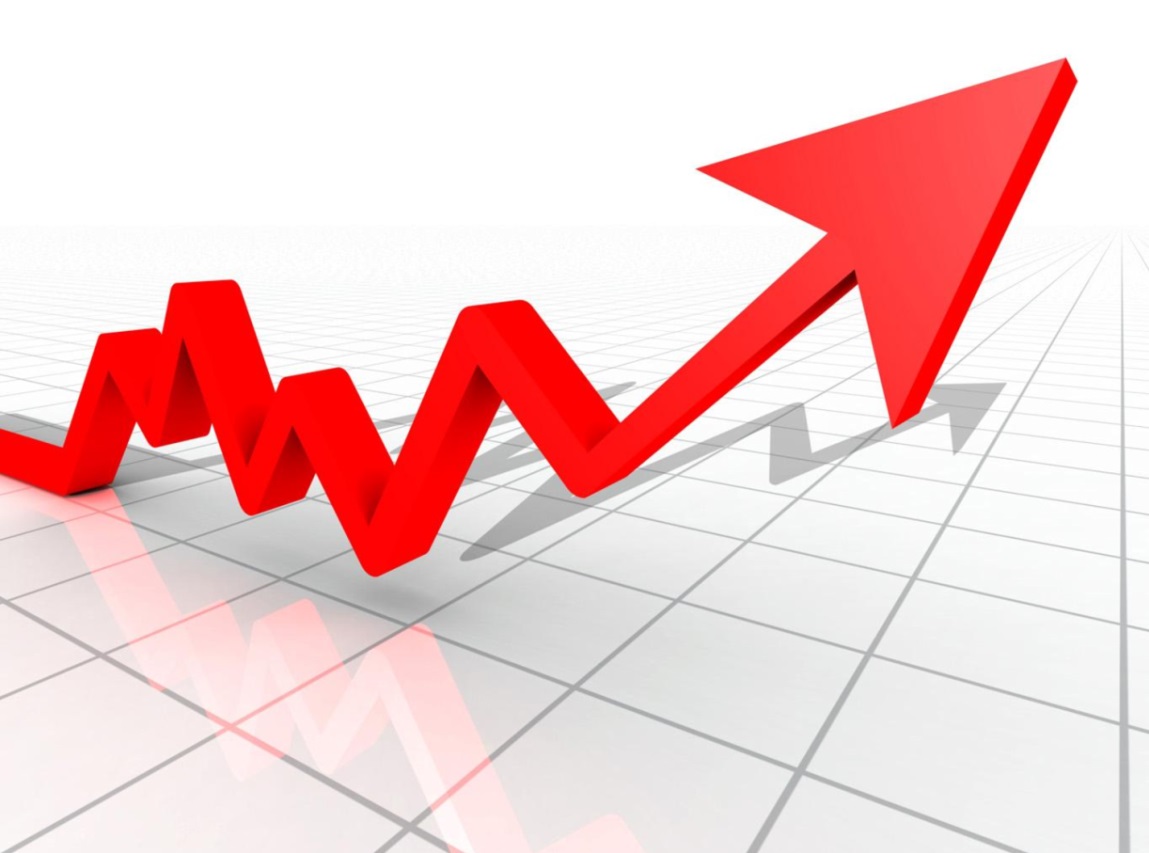 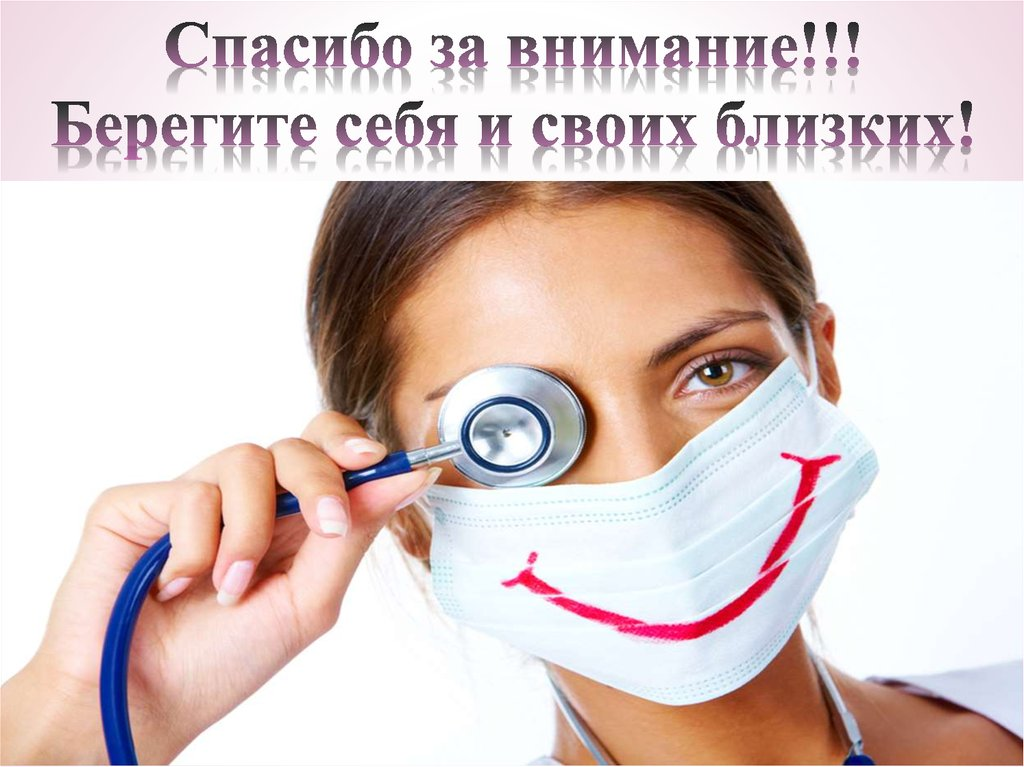